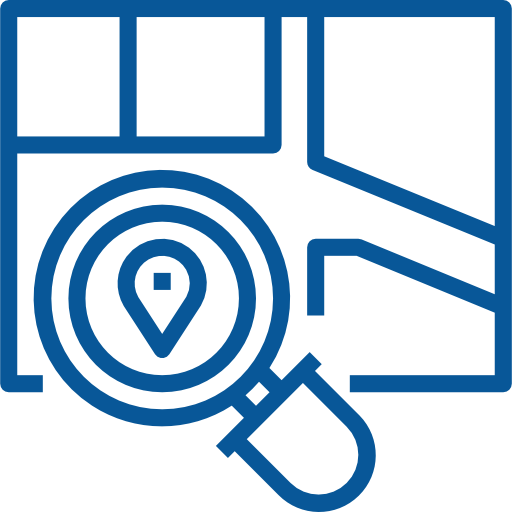 ФОРМУВАННЯ ТА ОТРИМАННЯ ЗЕМЕЛЬНОЇ ДІЛЯНКИ ПРИ НОВОМУ БУДІВНИЦТВІ
проблеми і шляхи вирішення
Олена Шулякчлен Правління
Офісу ефективного регулювання BRDO
ЗЕМЛЯ – ДОРОГИЙ ТА ОБМЕЖЕНИЙ РЕСУРС
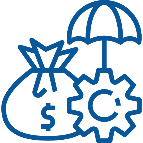 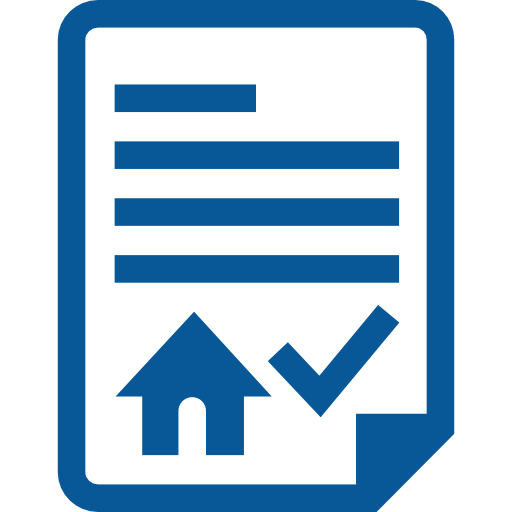 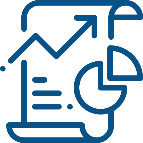 28 
років
до 800 тис. осіб*
до ТОП-5 корупції
щорічно здійснюють операції із земельними ділянками
триває земельна реформа
входять питання земельної сфери
* фізичних та юридичних
ЗЕМЛІ ТА ЗЕМЕЛЬНІ ДІЛЯНКИ
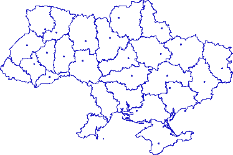 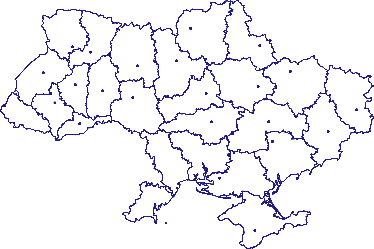 СУЧАСНИЙ СТАН
60 362 800 га
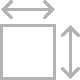 на 40.4 тис Га
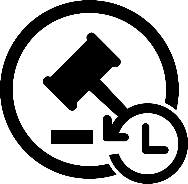 збільшилась площа забудованих земель (2010-2015*)
4.2% від загальної площі
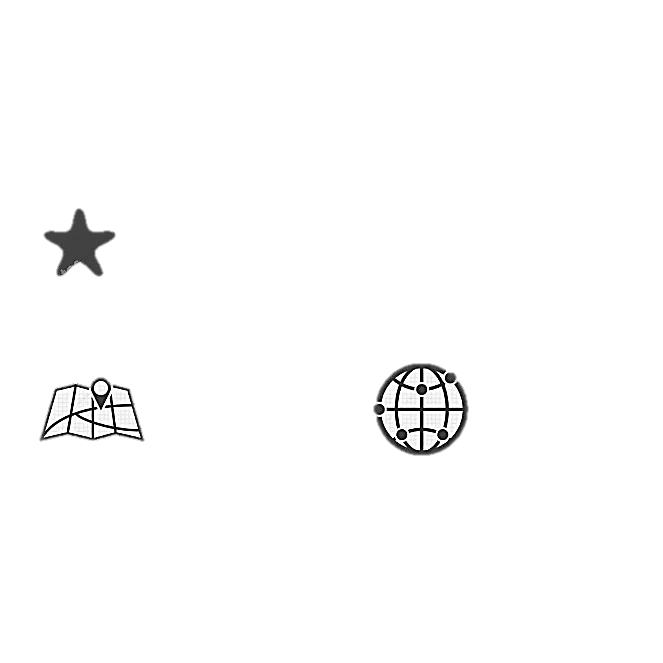 ~22 млн земельних ділянок*
під забудовою
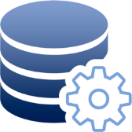 ~9.0 млн Га
*~3 млн земельних ділянок
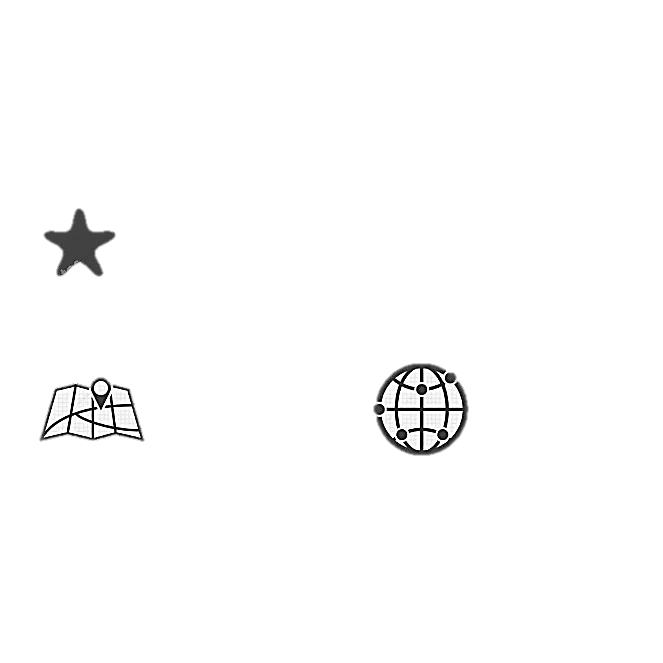 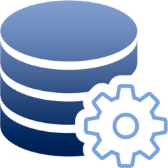 земель, що можуть бути передані у приватну власність
не внесені до Державного земельного кадастру
УЧАСНИКИ ПРОЦЕСУ
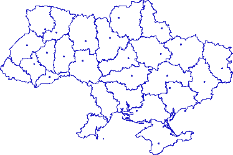 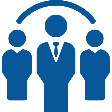 Масштаб питання
Основні групи зацікавлених осіб
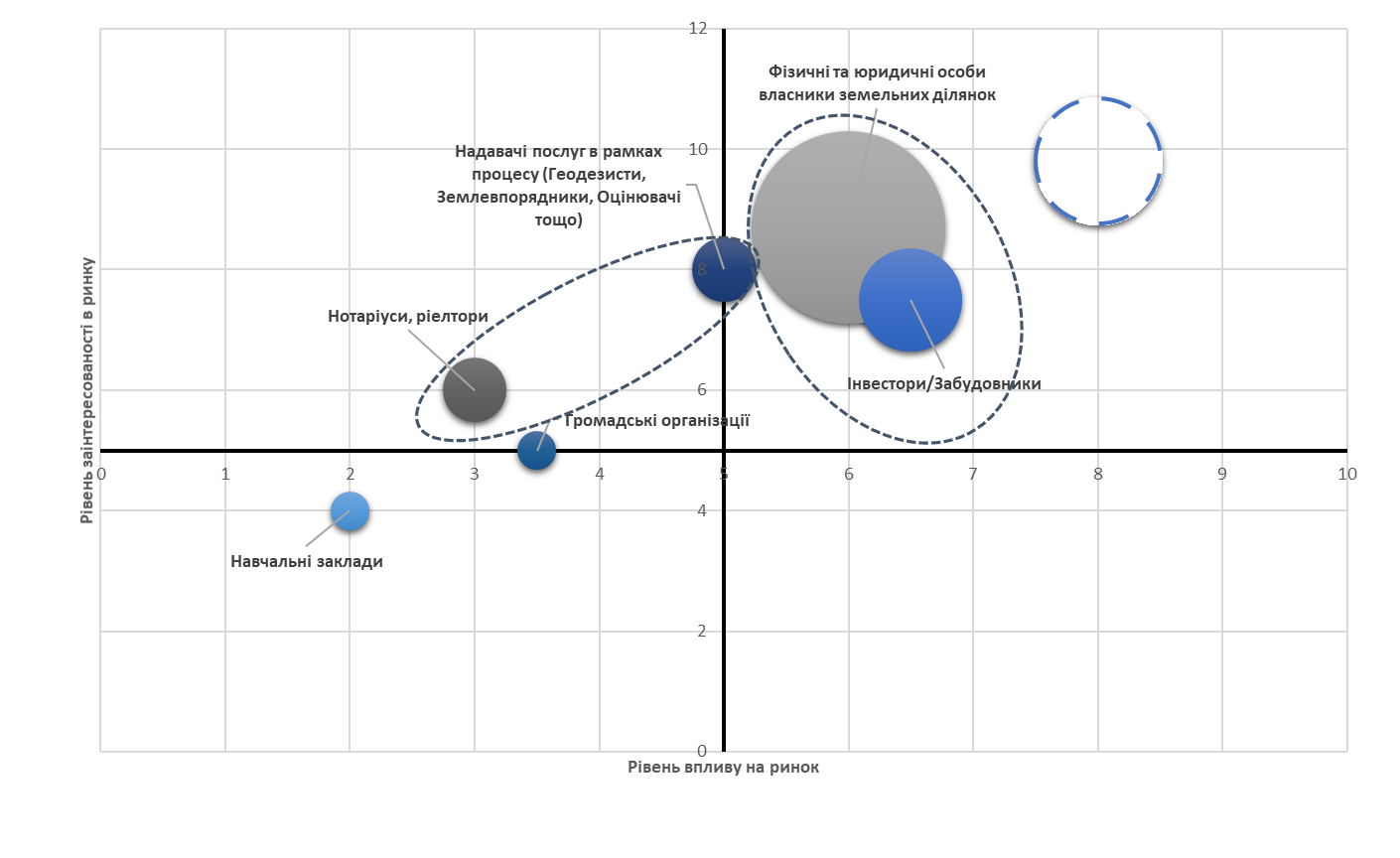 ~55.0 тис
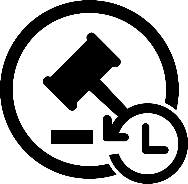 угод купівлі/продажу на рік (не с/г)
Посередники
Центральні та місцеві органи влади
~1.2 млн
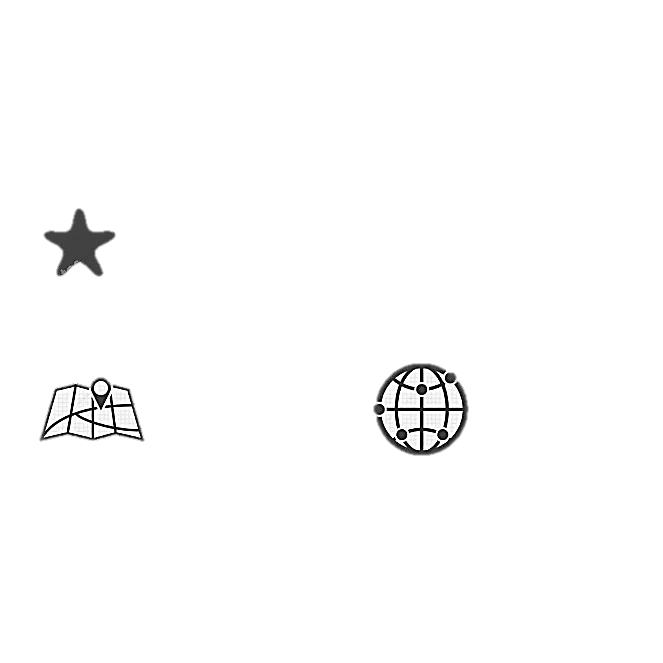 угод оренди земельної ділянки
Відчужувачі/Набувачі
~9-15 тис. км2
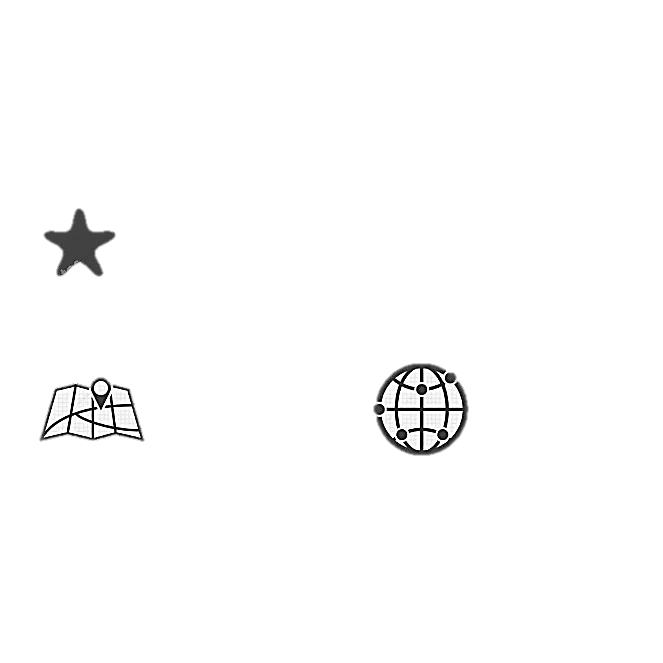 оформлюється щорічно як земельні ділянки
РЕГУЛЯТОРНИЙ ЛАНДШАФТ
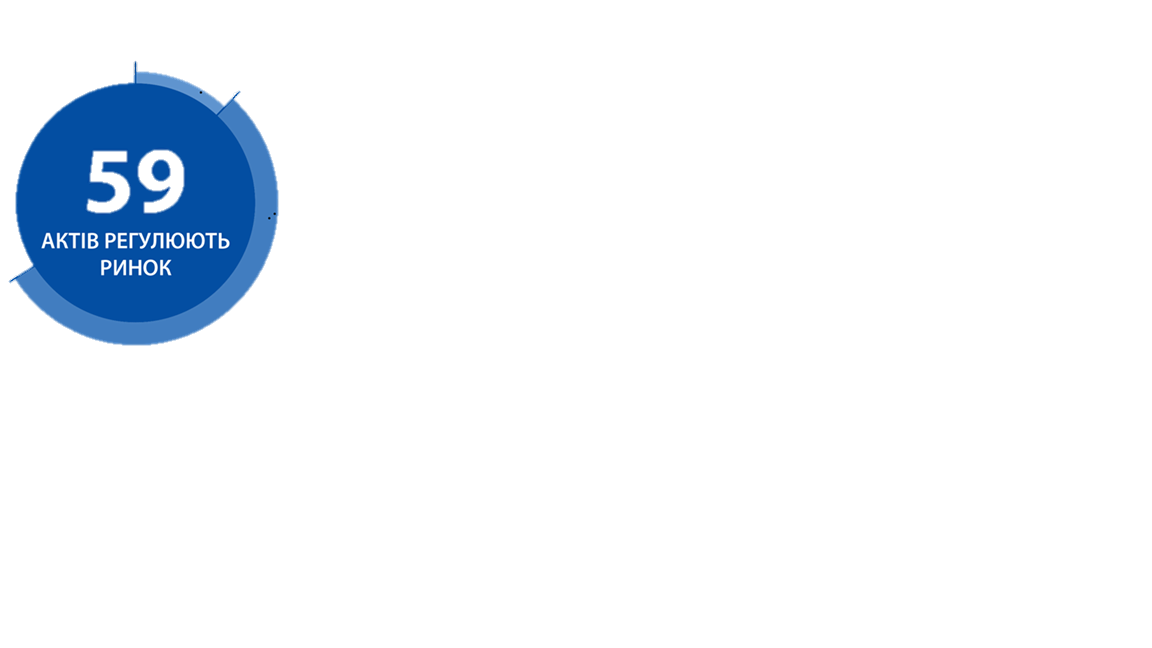 ПРОЦЕДУРА
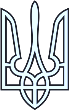 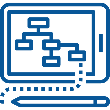 Рішення у сфері державної регуляторної політики
до 57документів**
*
12%
49
Потребують актуалізації
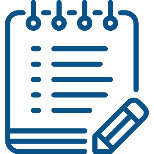 застосовуються при оформленні земельної ділянки
до 79 інструментів регулювання**
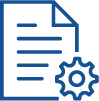 застосовуються у сфері земельних відносин
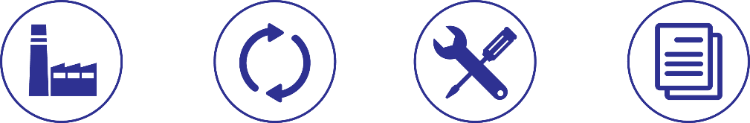 21
18
8 різних баз даних
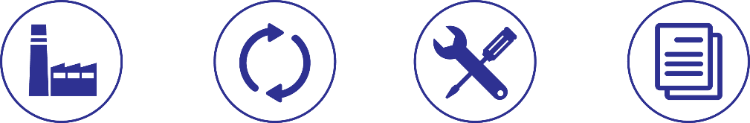 САНКЦІЙ
ІНСТРУМЕНТ**
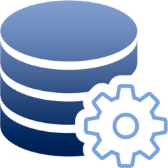 державою створено та використовується для зберігання відомостей про земельну ділянку
* 6 НПА потребують актуалізації
НАСЛІДОК НЕЕФЕКТИВНИХ ПРОЦЕДУР
Чинна процедура
Наслідки
8,5* місяців
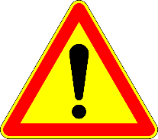 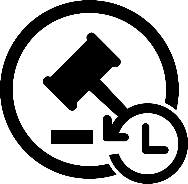 Складність та заплутаність процедури оформлення
строк оформлення земельної ділянки
Довготривалість оформлення земельної ділянки
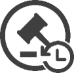 70% даних дублюються
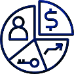 Високий рівень корупції в земельних відносинах
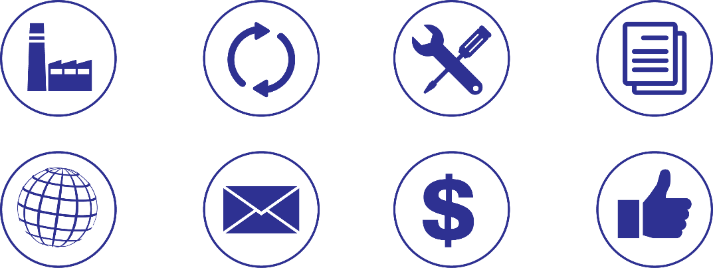 у документах на оформлення
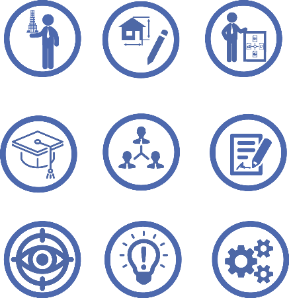 Заплутаність процедури оформлення земельної ділянки
14 контактів
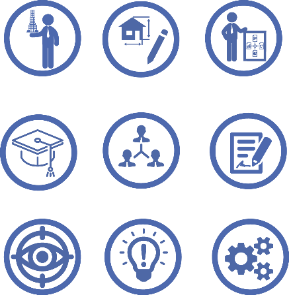 Непрозорість процедури оформлення земельної ділянки
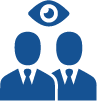 з органами влади для оформлення
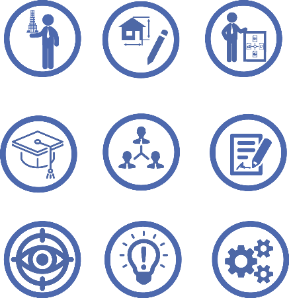 Збитки добросовісного набувача від ініціатив її експропріації
450** млн грн
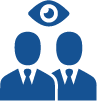 Конкуренція між органами влади за контроль над процесом формування та виділення земельних ділянок
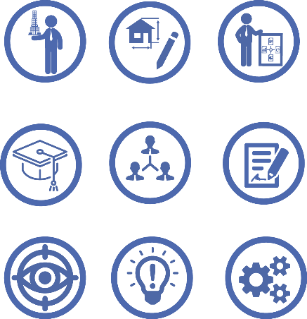 збитків держави через корупційні злочини у сфері земельних відносин
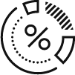 * Може досягати 3-х років (приклад - Київ)
Бюджетні втрати через «схеми»
** Розслідуються НАБУ з 2015 року
ЗАВДАННЯ ЗЕЛЕНОЇ КНИГИ
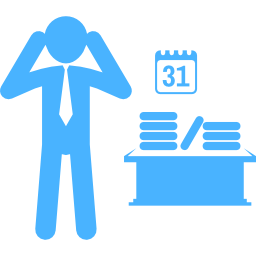 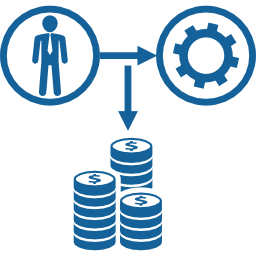 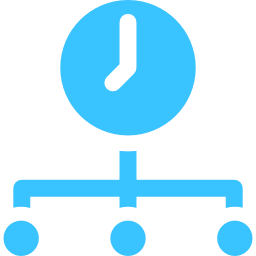 СКОРОТИТИстрок оформлення земельних ділянок під забудовудо 4-х місяців
ОПТИМІЗУВАТИ кількість надлишкових етапів, процедур та документів
ЗМЕНШИТИ кількість контактів з регуляторами шляхом максимального переведення процедури в електронні послуги
ПРОПОЗИЦІЇ ЩОДО  ОПТИМІЗАЦІЇ ПРОЦЕДУРИ
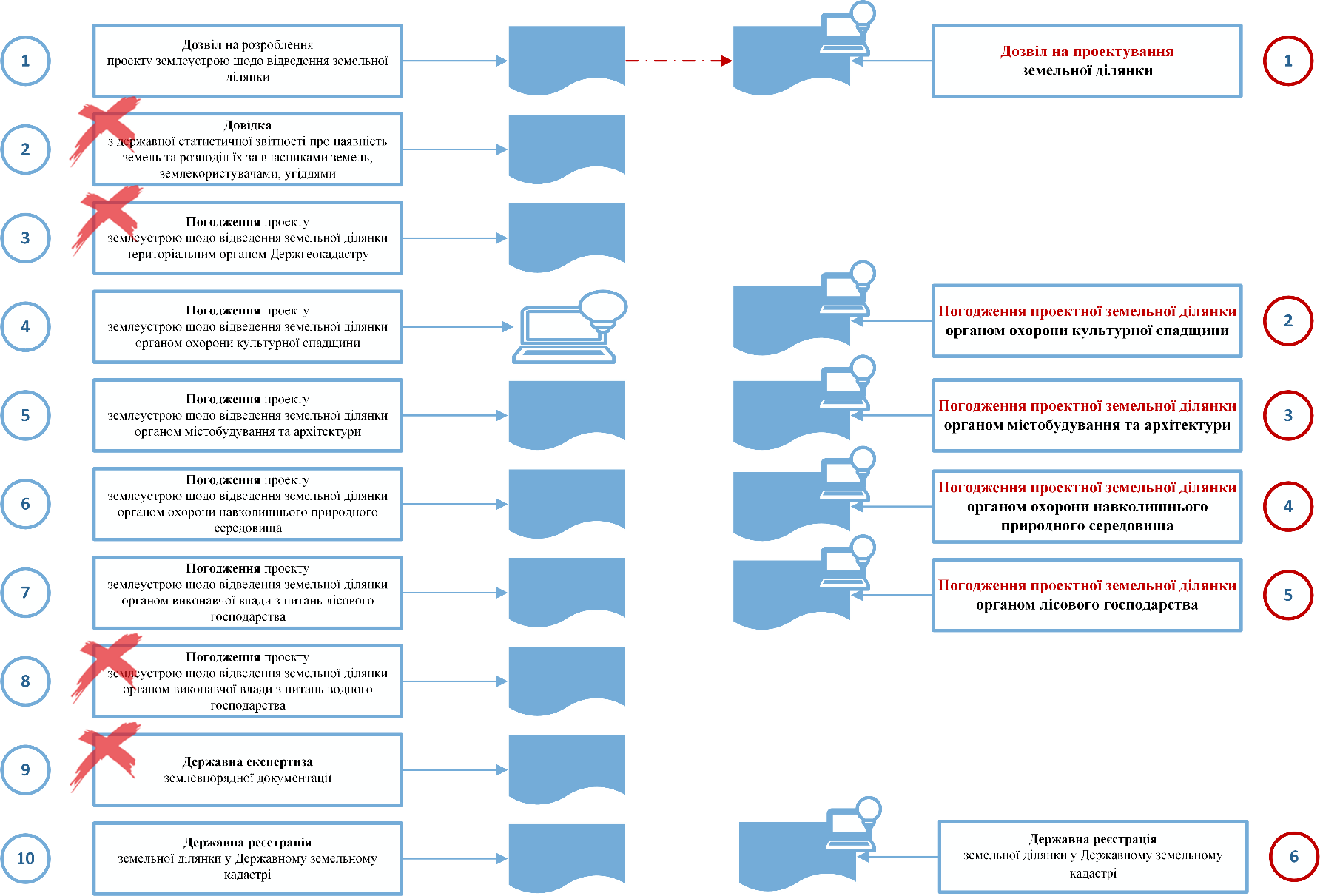 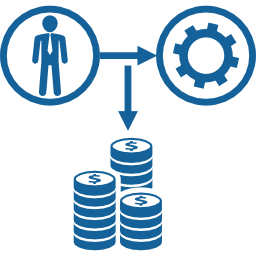 10
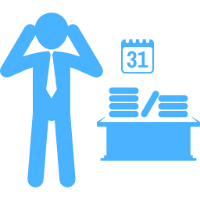 6
інструментів
адмінпослуг
до 5
до 2.5
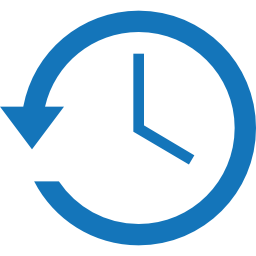 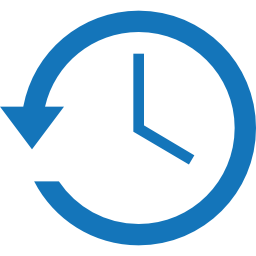 місяців
місяців
ПРОПОЗИЦІЇ ЩОДО  ОПТИМІЗАЦІЇ ПРОЦЕДУРИ
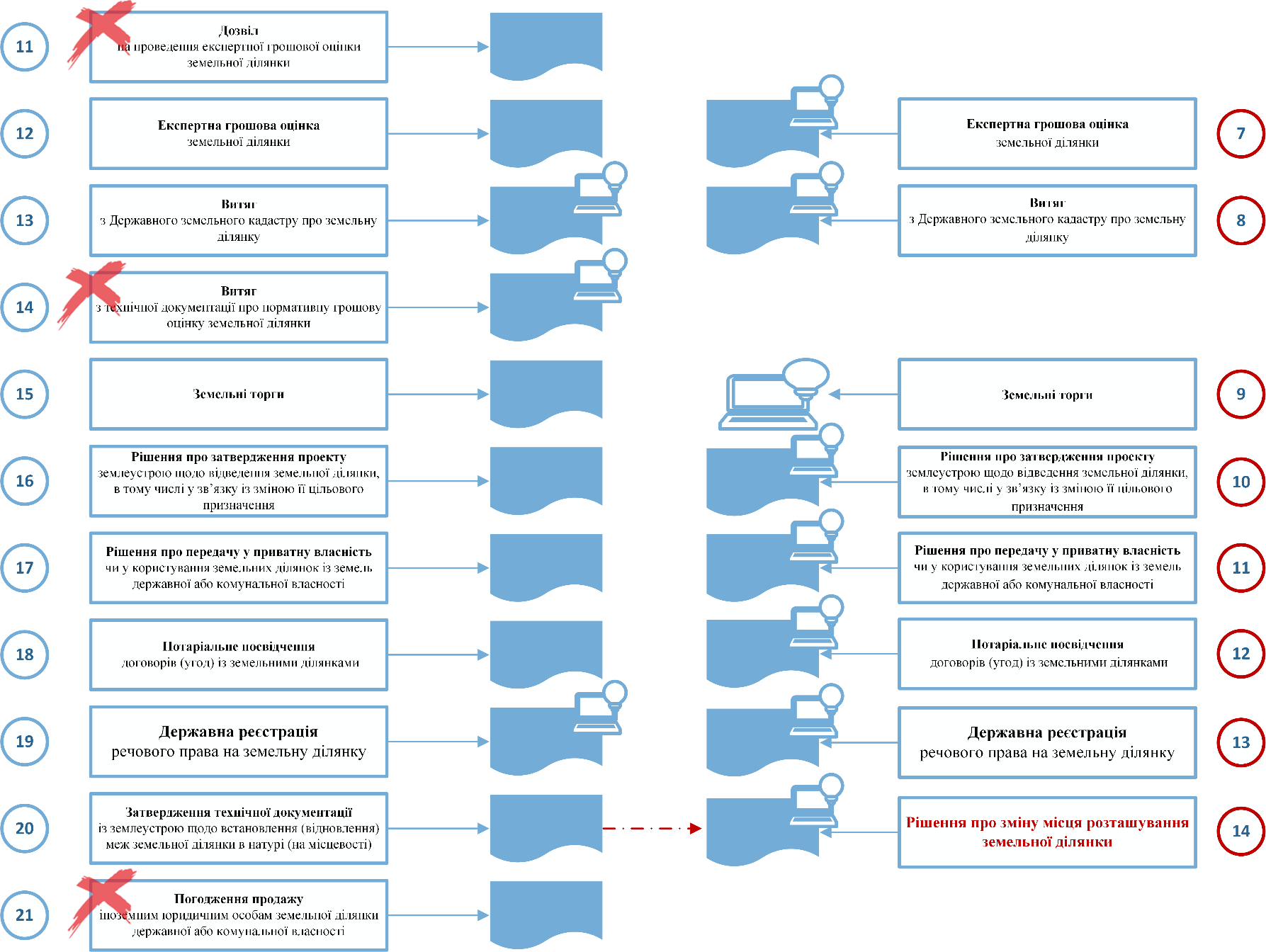 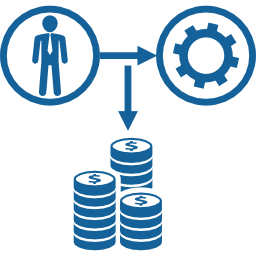 11
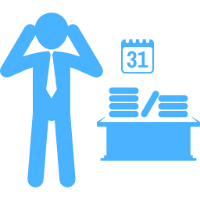 8
інструментів
адмінпослуг
до 3,5
до 2
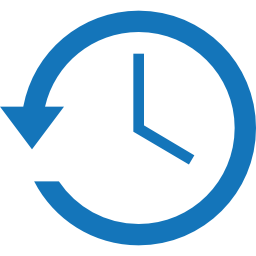 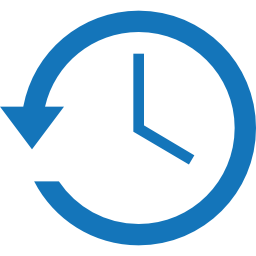 місяців
місяців
ЗМІНИ, ЩО ПРОПОНУЮТЬСЯ
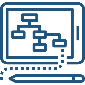 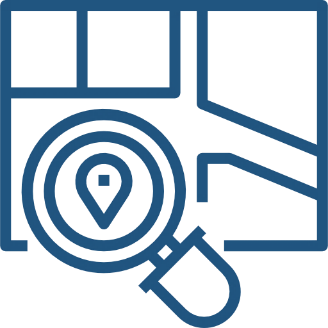 ОПТИМІЗУВАТИ кількість інструментів регулювання
ПЕРЕВЕСТИвсі інструменти
В ЕЛЕКТРОННІ АДМІНІСТРАТИВНІ ПОСЛУГИ
з 21 до 14*
ПИТАННЯ ДО ОБГОВОРЕННЯ
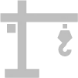 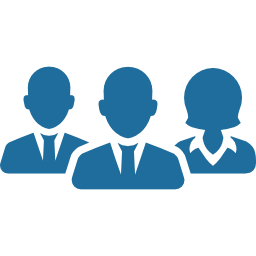 ЯК
СПРОСТИТИ процедуру оформлення земельної ділянки?
СКОРОТИТИ строк оформлення земельної ділянки?
ПРИПИНИТИ корупцію в земельних відносинах?